Профориентационная игра «Формула успеха»
4
7
Знакомство с Атласом новых профессий
Подведение итогов
1
Вводное слово
2
Название команды и выбор капитана
Презентация профессии будущего
Систематизация
3
5
6
Викторина
Цель - Знакомство обучающихся с компетенциями будущего (soft skills), атласом новых профессий, кластерами экономики ЯО.
Викторина
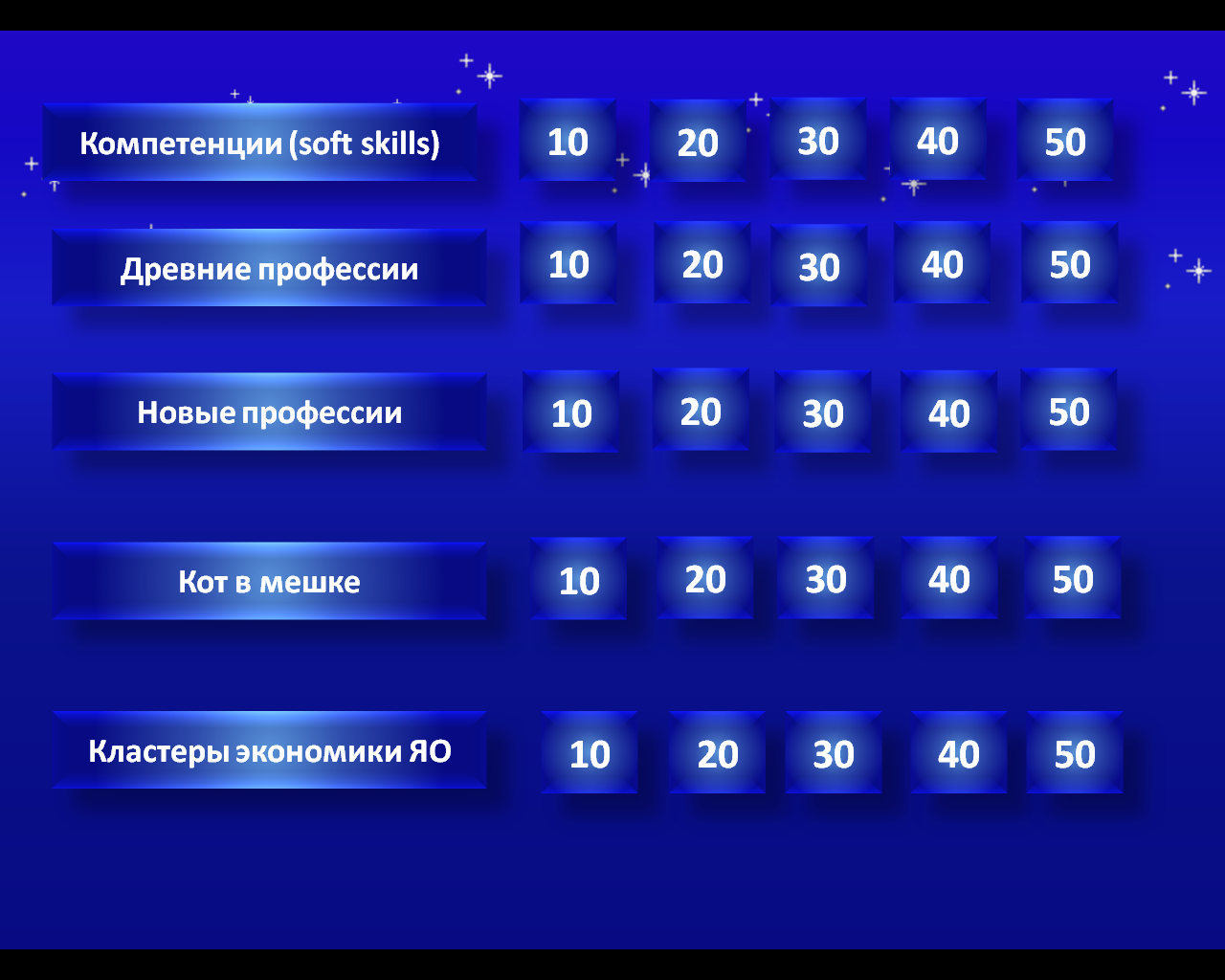 Знакомство с Атлас 100
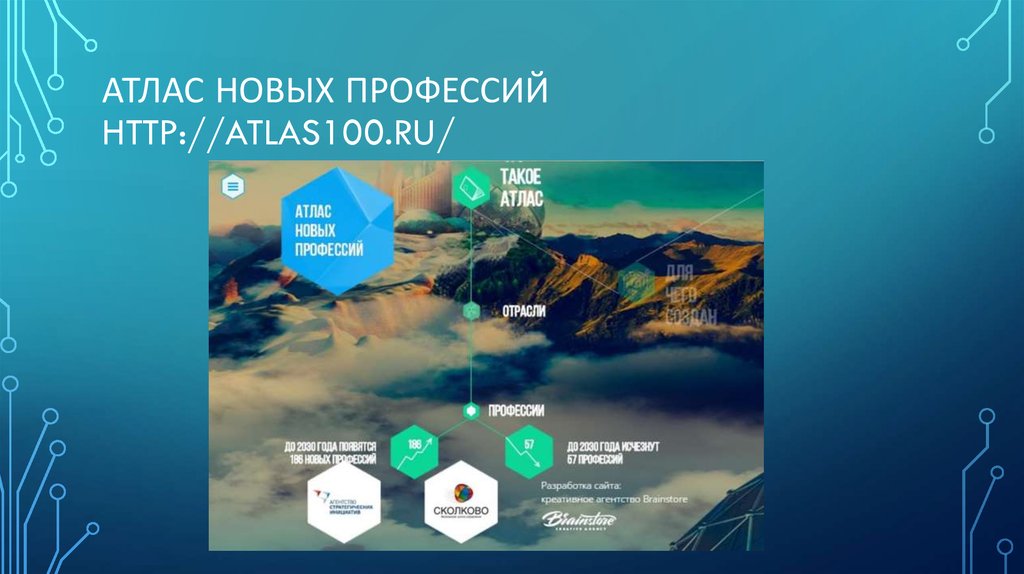 Презентация профессии будущего
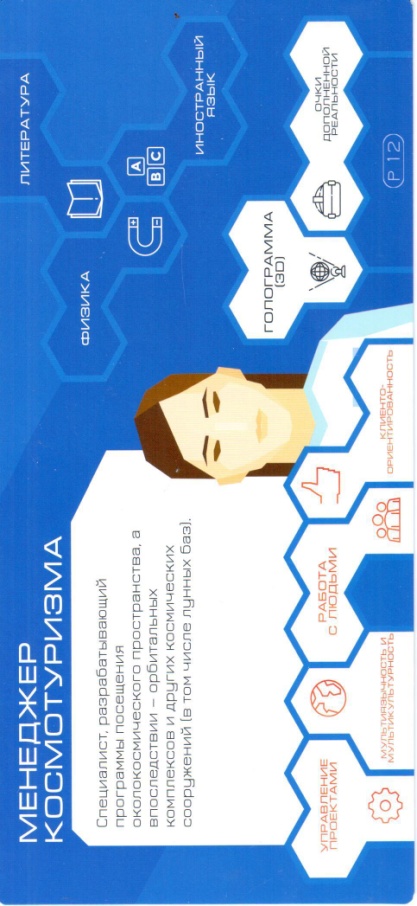 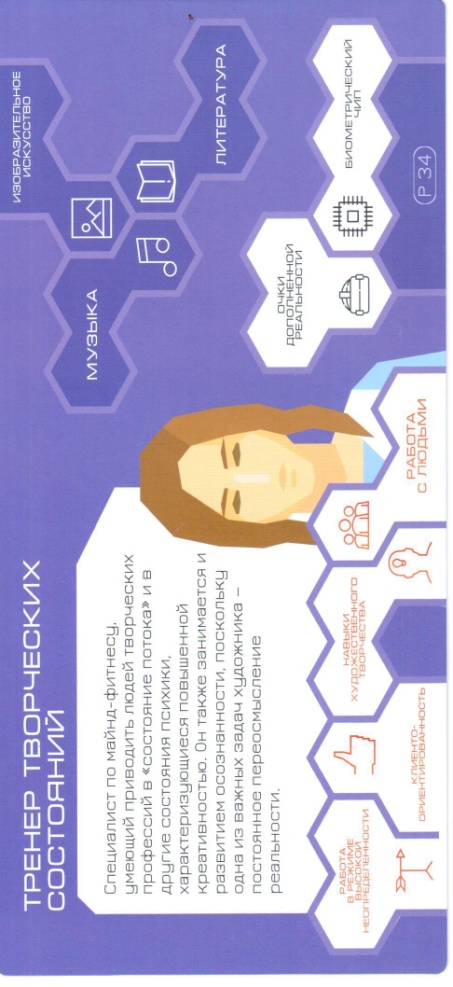 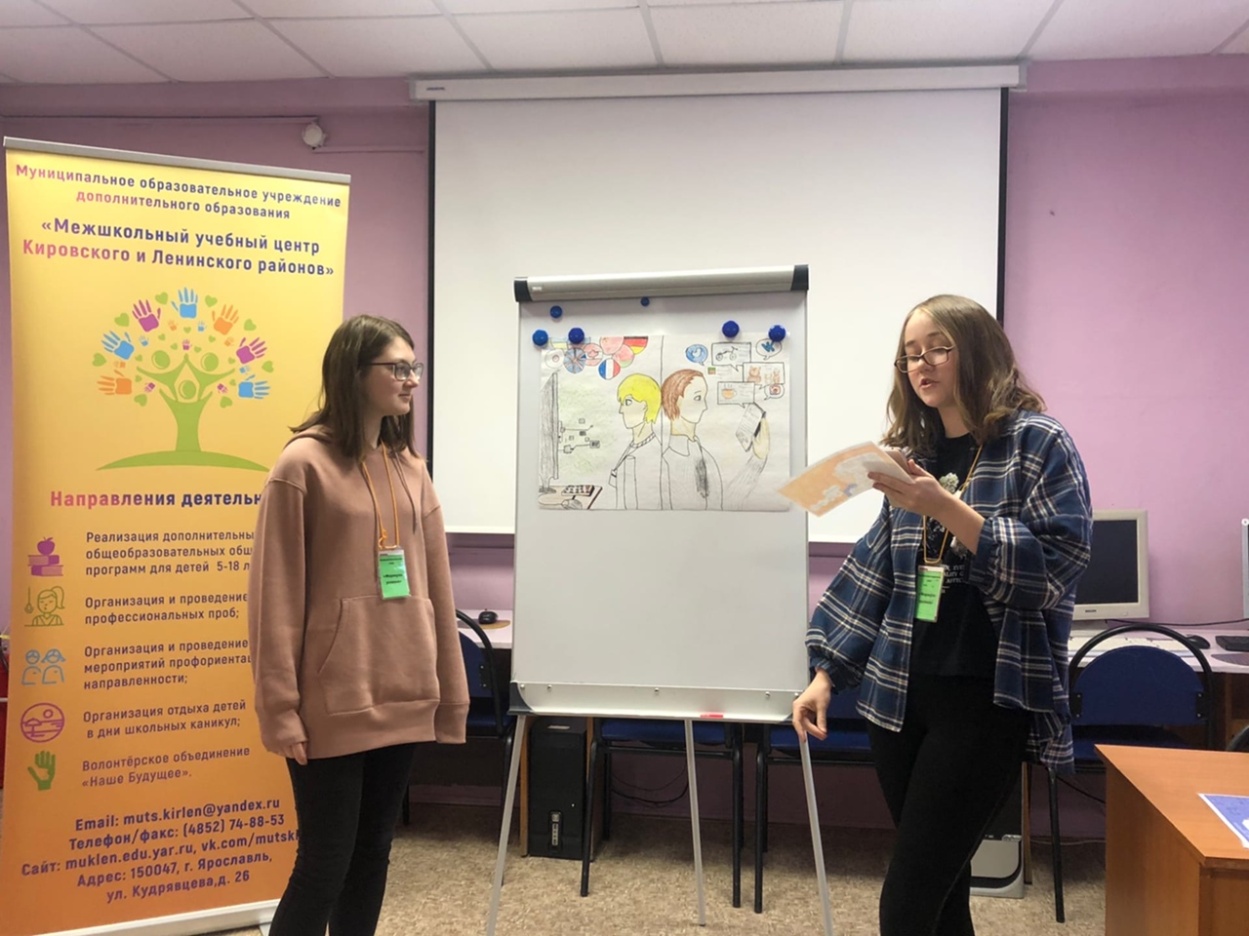 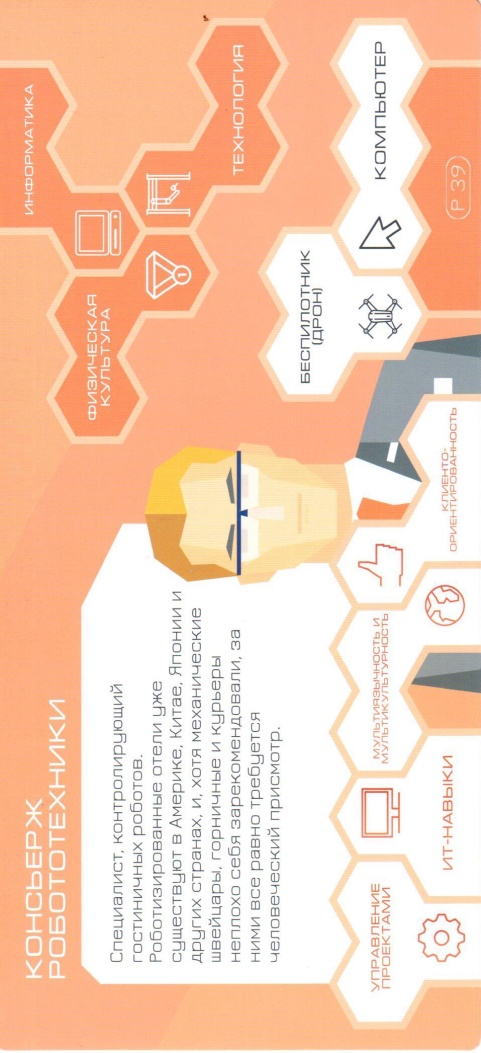 Систематизация
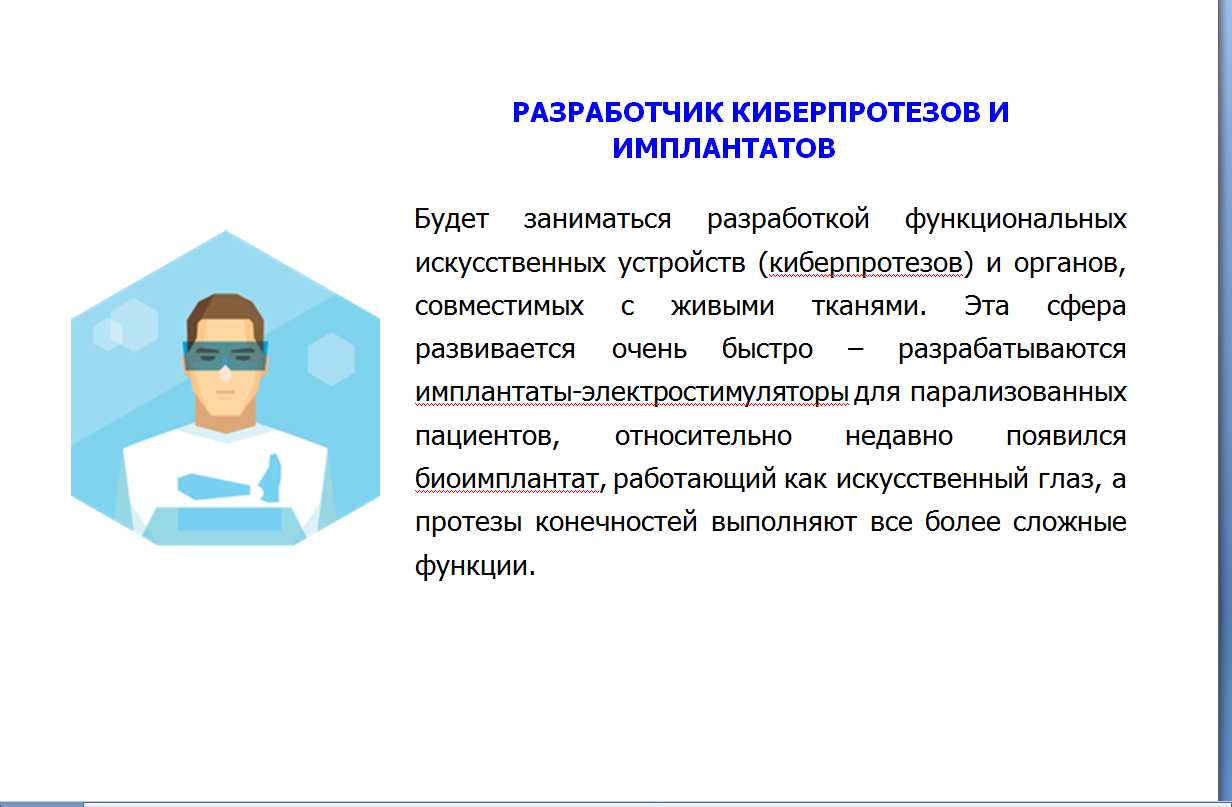 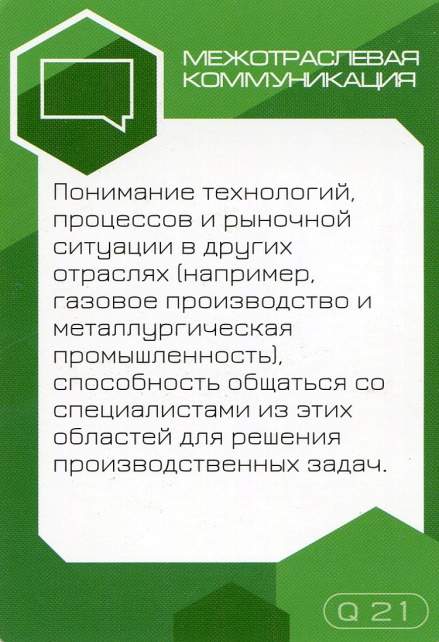 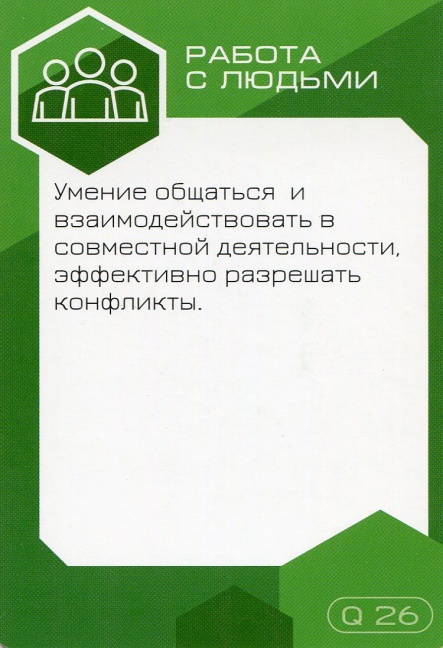 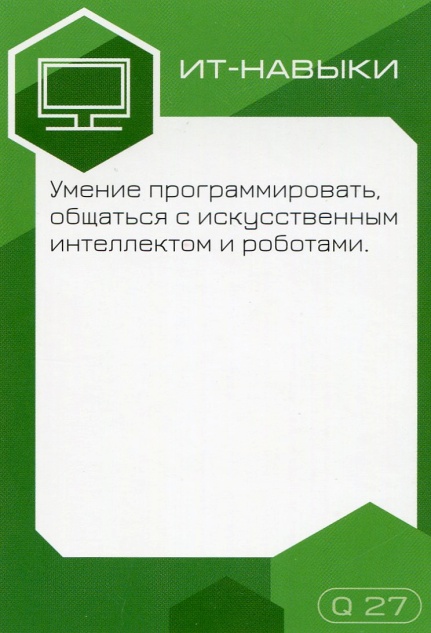 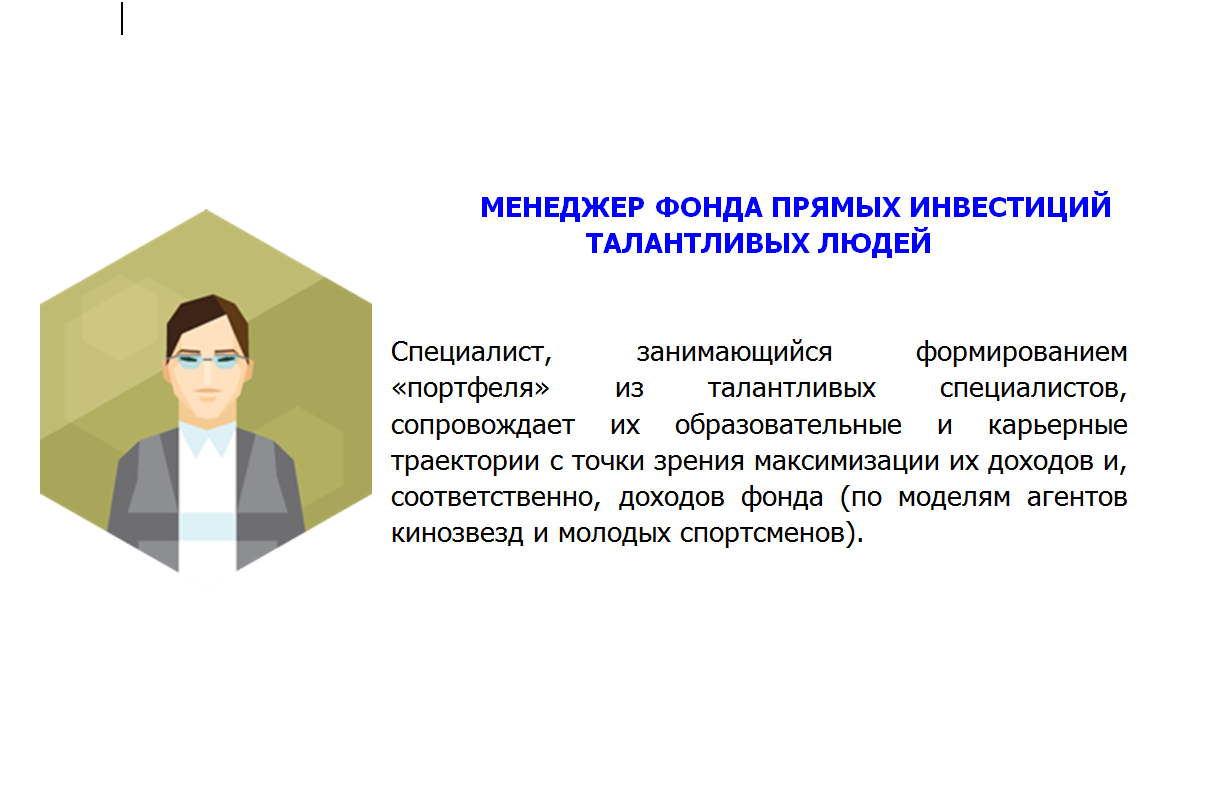